Опора
Растяните меня!
Противовес
Обращение с лентами– вывешивание
Бесконечные ленты- это высокоточный режущий инструмент!
Они требуют бережного отношения!

За 1 день до использования,  извлеките ленты из коробки для придания им правильной формы 
Ø опоры должен быть идентиченØ контактного вала
Используйте противовес (стальная трубка)50 мм Ø для выправления формы
Dienstag, 13. August 2013
1
Хранение лент
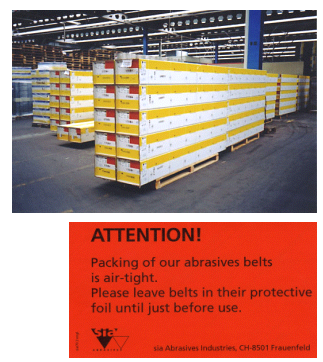 При нормальных климатических условиях, ленты sia устойчивы к влиянию окружающей среды
При правильном хранении, характеристики бесконечных лент и срок службы могут значительно возрасти
Идеальная температура хранения - 18-25º C
Идеальная относительная влажность - 55 %
До момента использования хранить в оригинальной упаковке на деревянных полках или поддонах
Dienstag, 13. August 2013
2
Хранение лент
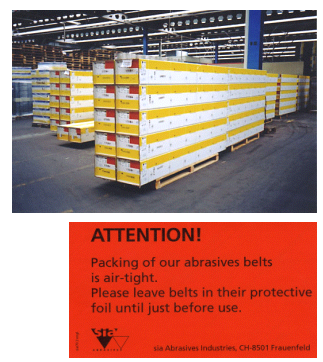 Упаковки с лентой могут также хранится в вертикальной позиции/ стоя.
Никогда не храните на бетонном полу, если не упакованы на поддон, из-за возможного впитывания влаги и подмачивания .
Никогда не храните вблизи нагревательных приборов или отопительных систем, у открытых окон из-за возможного пересушивания!
Высокая влажность может привести к падению и повреждению лент, если упаковки были размещены слишком высоко.
Dienstag, 13. August 2013
3
Выпуклая
Вогнутая
Ленты, потерявшие правильную форму
Бумага / Комбинированная основа

Выпуклая форма Причина:Влажность ниже 40 %.Слишком сухой воздухВлага испаряется из основы

Вогнутая формаПричина:Высокая влажность, более 70 %Воздух слишком влажныйВлага проникает в основу
Dienstag, 13. August 2013
4
Выпуклая
Вогнутая
Ленты, потерявшие правильную форму
Бумага / Комбинированная основа

Оптимальные условия хранения:

Относительная влажность:  40-70 %

Температура: 15-25 º C                       	 59-77 º F

Намокшие бумажные ленты требуют  кондиционирования в специальных сушильных камерах (проконсультируйтесь у специалистов)
Dienstag, 13. August 2013
5